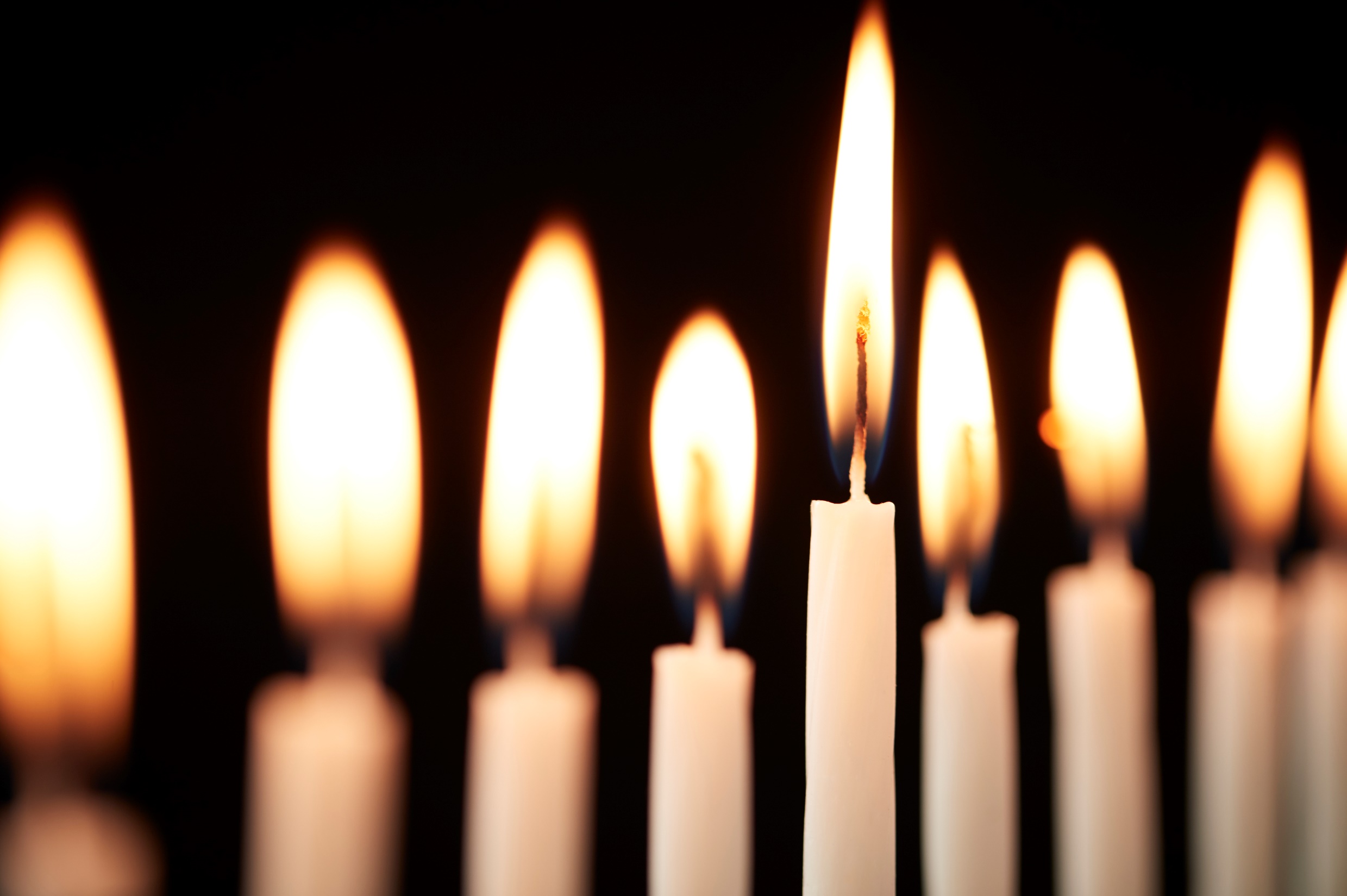 Cristologia em contexto de conflito:Jesus Cristo no Evangelho segundo Mateus
Assessor:
Pe. Jaldemir Vitório SJ
FAJE
3º passo 

Jesus no Sermão da Montanha: Mt 5-7
O verdadeiro Moisés
1. Mt-5-7 e os demais discursos de Mt
5-7 – discurso inaugural (Sermão da Montanha)
         10 – discurso missionário
                 13 – discurso parabólico
         18 – discurso eclesial
24-25 – discurso escatológico
2. Mt 5,20 – uma chave de leitura
“Eu digo que, se a justiça de vocês não for superior à dos escribas e dos fariseus, com certeza não entrarão no Reino dos Céus”.
3. O conteúdo de Mt 5-7
Mt 5,1-12: A sabedoria dos bem-aventurados
Mt 5,13-16: O sábio cristão na relação com o mundo
Mt 5,17-19: O sábio cristão na relação com “a Lei e os Profetas”
Mt 5,20-48: O sábio cristão está atento para o espírito da Lei
Mt 6,1-18: O sábio cristão evita o exibicionismo hipócrita
Mt 6,19-7,12: O sábio cristão sabe como se relacionar com Deus, com o próximo, com as criaturas e consigo mesmo
Mt 7,13-23: O sábio cristão é confrontado com opções inevitáveis
Mt 7,24-27: O sábio cristão ouve as palavras do Mestre e as põe em prática
4. O que é o Sermão da Montanha
É o projeto de vida do discípulo do Reino, síntese da sabedoria do Reino.

É uma baliza para a caminhada de quem aderiu a Jesus e se esforça para dar testemunho de sua fé.
É uma sabedoria de vida, pautada pelo querer de Deus – seu reinado –, na contramão das idolatrias – 6,24: “Ninguém pode servir a dois senhores, pois ou odiará um e amará o outro, ou se dedicará a um e desprezará o outro. Não podeis servir a Deus e ao dinheiro”.
Trata-se de uma sabedoria filial. Deus é o Pai! O discípulo do Reino é um filho fiel e obediente, que age por amor e com total gratuidade.
Não são afirmações rígidas e fechadas, a serem obedecidas “ao pé da letra”, e, sim, apontam para um norte, como inspiração para a vida do discípulo.
5. Mt 5,1-12: A sabedoria dos bem-aventurados
Contém 8 ilustrações + 1 de como centrar a vida em Deus – viver seu senhorio,   nas relações interpessoais. 

As formas passivas – “serão consolados... saciados... chamados filhos de Deus” – têm Deus como agente. A ação do discípulo acontece sob o olhar benevolente de Deus.
A bem-aventurança da perseguição (v. 11-12) refere-se à capacidade extrema dos discípulos de trilharem, com fidelidade, o caminho do Reino.
6. Mt 5,13-16: O discípulo na relação com o mundo
As metáforas do sal da terra e da luz do mundo chamam a atenção para o “lugar” onde o discípulo se posiciona em relação ao mundo. 

O sal é metáfora da inserção na realidade, para lhe dar o sabor do Reino.
A luz é metáfora do lugar onde o discípulo está, pois sua luz deve irradiar, maximamente, o bem. 

Portanto, nada de guetos, panelinhas ou grupinhos, tampouco, alienação.
7. Mt 5,17-19: O sábio cristão na relação com “a Lei e os Profetas”
O discípulo não é um anarquista; antes, respeita as leis, sem as absolutizar, por não ser legalista.
O discípulo sabe descobrir o “espírito” da Lei, para além da letra.
Percebe as possibilidades da lei, para além do que está escrito, onde começa a generosidade e a criatividade, pois o discípulo não se contenta com o que está escrito.
8. Mt 5,20-48: O sábio cristão está atento ao espírito da Lei
O Mestre interpreta alguns tópicos do Decálogo, de maneira diferente da interpretação rabínica. 

O modo como o Mestre interpreta deve ser aplicado pelos discípulos a todas as outras leis, quaisquer que sejam; a partir dos elementos elencados, é possível intuir o desdobramento em outras situações.
A antiga Lei é repensada a partir da intenção do legislador – Deus; daí a necessidade de estabelecer uma relação cordial (de coração) com a Lei, mais que uma relação racional.

O modo de agir do Pai é colocado como referencial para a ação do discípulo do Reino: “Portanto, deveis ser perfeitos como o vosso Pai celeste é perfeito” (v. 48).
9. Mt 6,1-18: O sábio cristão evita o exibicionismo hipócrita
Três atos de piedade religiosa são reinterpretados, cada qual expressando uma dimensão relacional do ser humano: esmola – relação com o próximo; oração – relação com Deus; jejum – relação consigo mesmo.

Na contramão do exibicionismo farisaico, o discípulo do Reino evita praticar a religião para ser visto e louvado por quem o vê.
A preocupação do discípulo está toda voltada para o Pai dos Céus; basta que ele saiba o que se passa em seu coração; daí a importância de fazer tudo no mais total escondimento e de maneira reservada.
10. Mt 6,19-7,12: O sábio cristão sabe como se relacionar
A sabedoria do discípulo se mostra na maneira como vive sua dimensão relacional: 
a) com Deus – 6,24 – “Não podeis servir a Deus e ao dinheiro”.
b) com o próximo – 7,12 – “Tudo aquilo, portanto, que quereis que os homens vos façam, fazei-o vós a eles, porque isto é a Lei e os Profetas”.
c) com as criaturas – 6,19 – “Não ajunteis para vós tesouros na terra, onde a traça e o caruncho os destroem, e onde os ladrões arrombam e roubam...”; 6,33 – “Buscai, em primeiro lugar, o Reino de Deus e a sua justiça, e todas estas coisas vos serão acrescentadas”.
d) consigo mesmo – 6,22 – “...se o teu olho estiver são, todo o teu corpo ficará iluminado”.
O ponto de referência das relações do discípulo do Reino é o Pai e sua vontade– “Seja feita a vossa vontade, assim na terra como no céu” (6,10).
11. Mt 7,13-23: O sábio cristão é confrontado com opções inevitáveis
O caminho escolhido pelo discípulo do Reino resulta de firmes decisões:
a) vv. 13-14 – A porta estreita e a porta larga: a sabedoria do Reino exige renúncias e asceses, para se tornar efetiva.
b) vv. 15-20 – O verdadeiro e o falso profeta: a sabedoria cristã exige discernimento continuado, para não se extraviar do bom caminho.

c) vv. 21-23 – O falar e o fazer: a sabedoria do Reino supõe que as palavras sejam respaldadas pela ação, para não serem palavras bonitas e piedosas, mas sem efeito prático. O discípulo do Reino não cai na tentação do palavreado estéril.
12. Mt 7,24-27: O sábio cristão ouve as palavras do Mestre e as põe em prática
Uma parábola contrapõe duas posturas possíveis de quem abraçou o discipulado cristão:
a) A primeira consiste em ouvir a palavra do Mestre e colocá-la em prática. Este é o caminho do discipulado. O discípulo(a) verdadeiro(a) enfrenta os desafios, até os mais terríveis e medonhos, e não se abala. Antes, permanece firme em meio à tempestades, ventanias, enxurradas.
b) A segunda consiste em ouvir a palavra e não colocá-la em prática. Nesse caso, o(a) discípulo(a) está fadado(a) ao fracasso, por ser incapaz de subsistir no confronto com as adversidades da vida, que o aniquilarão. “Será grande a sua ruína!”
Cabe ao discípulo e à discípula do Reino fazer sua escolha. Ela está em suas mãos.
Vale a pena seguir Jesus de Nazaré, nessas condições?
A decisão é sua!